Campañas de difusión y marketing en la Biblioteca de Arquitectura de la US
Carmen Lobato
Dionisio Millán
Elvira Ordóñez
Charo Pérez
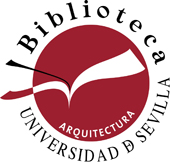 VIII Jornadas de Buenas Prácticas y Gestión del Conocimiento 2015
Biblioteca Universidad de Sevilla
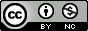 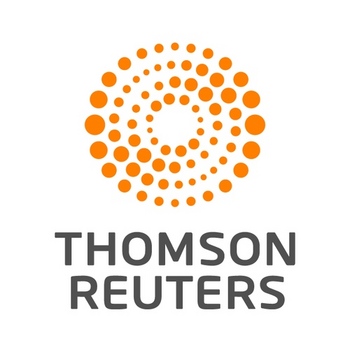 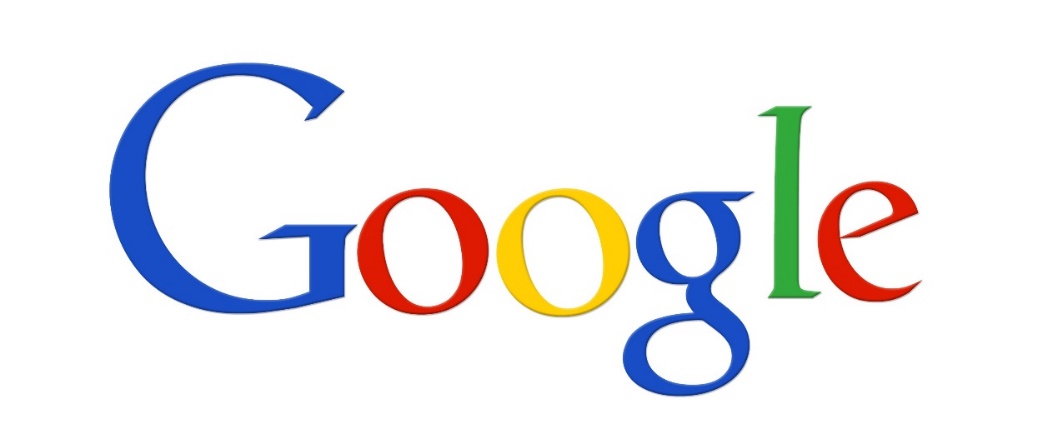 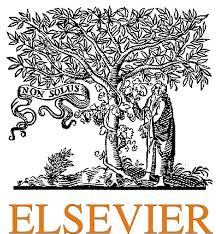 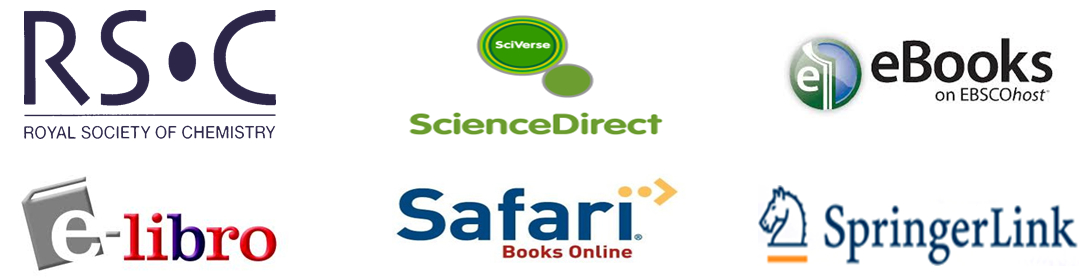 VIII Jornadas de Buenas Prácticas y Gestión del Conocimiento 2015
Biblioteca Universidad de Sevilla
[Speaker Notes: En el entorno de las bibliotecas universitarias estamos asistiendo a una pérdida de centralidad en el interés de los usuarios y dentro de las propias Universidades. La Biblioteca ya no es la principal proveedora de información]
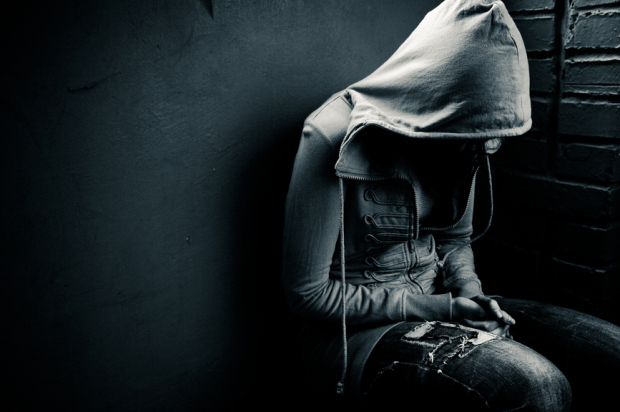 …y pierde

RELACIÓN CON LOS USUARIOS
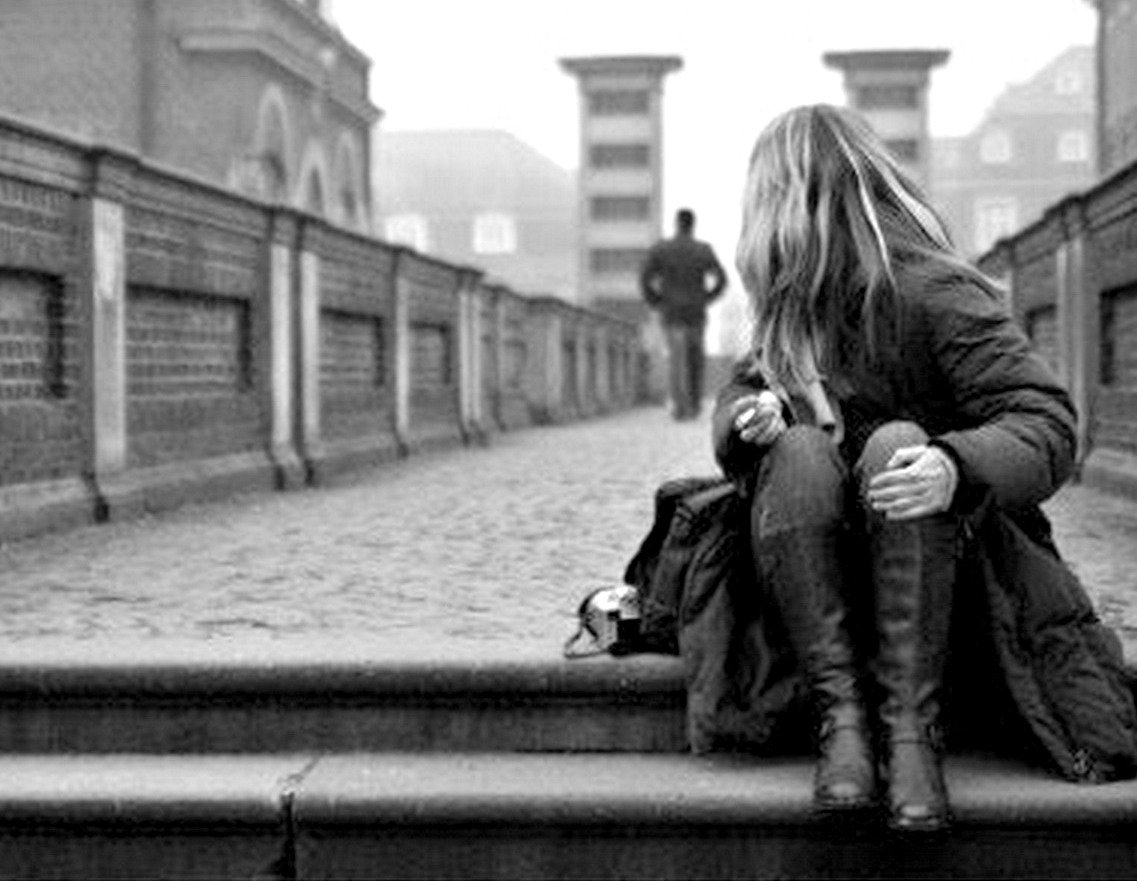 La Biblioteca pierde

VISIBILIDAD
VIII Jornadas de Buenas Prácticas y Gestión del Conocimiento 2015
Biblioteca Universidad de Sevilla
[Speaker Notes: La Biblioteca ha perdido visibilidad y pierde relación con los usuarios.]
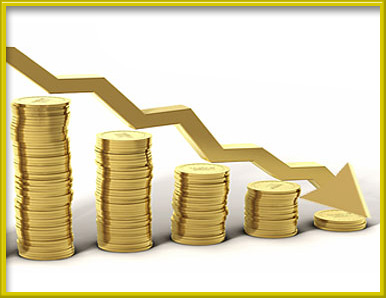 VIII Jornadas de Buenas Prácticas y Gestión del Conocimiento 2015
Biblioteca Universidad de Sevilla
[Speaker Notes: Esta situación se complica por la crisis económica, se hace más necesario que nunca demostrar el valor y la rentabilidad de los productos y servicios que diseña y gestiona la biblioteca]
Difusión y Marketing, ¿por qué y para qué?
Para conservar a los usuarios y atraer usuarios nuevos


El marketing y la difusión son ya una nueva manera de gestión, un nuevo punto de vista y una oportunidad de salidas profesionales
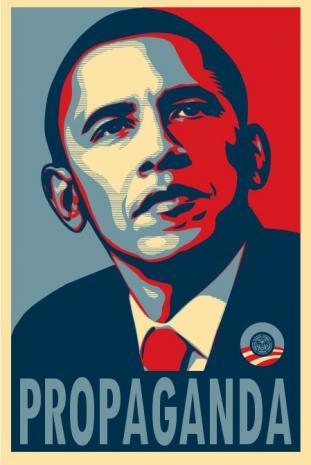 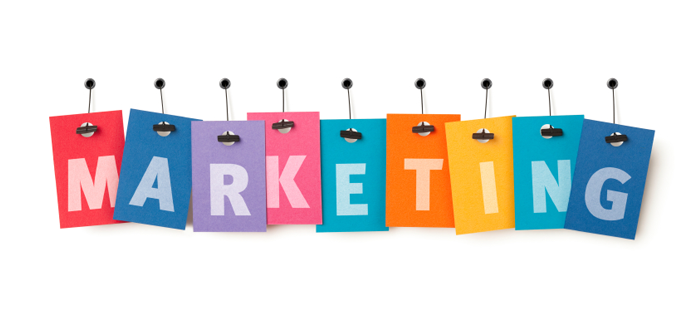 VIII Jornadas de Buenas Prácticas y Gestión del Conocimiento 2015
Biblioteca Universidad de Sevilla
[Speaker Notes: Conservar a los clientes-usuarios, mantener su fidelidad a base de continuas mejoras del servicio]
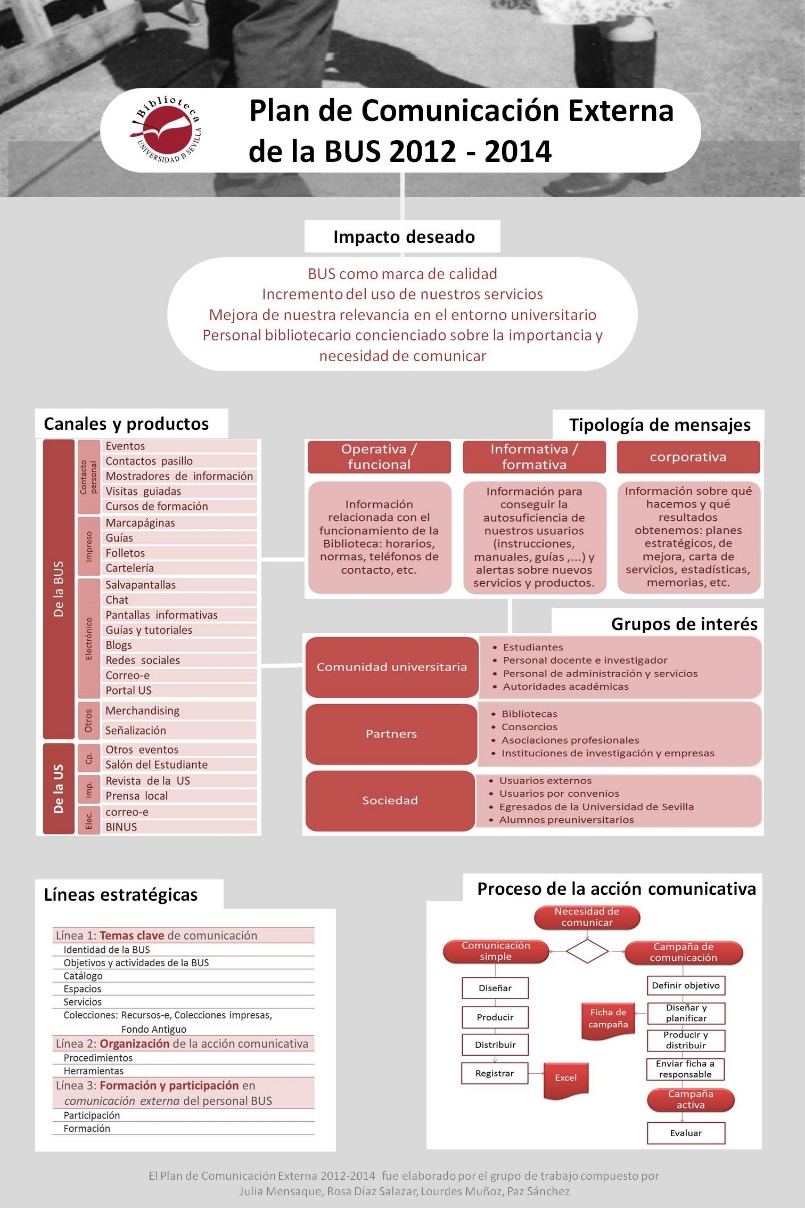 Las Bibliotecas empiezan a reaccionar




Plan de Comunicación Externa 2012-2014 de la BUS
VIII Jornadas de Buenas Prácticas y Gestión del Conocimiento 2015
Biblioteca Universidad de Sevilla
[Speaker Notes: Objetivos
	- Mejorar el conocimiento de las necesidades y expectativas de los usuarios
	- Garantizar y aumentar el uso de los recursos y servicios de la Biblioteca
	- Acercar los servicios a los usuarios proyectando una imagen cercana de los mismos y 	del personal
	- Aumentar la visibilidad de la Biblioteca y mejorar su reputación y relevancia en el ámbito 	universitario.
	- La Biblioteca como marca de calidad
	- Concienciar a todo el personal bibliotecario acerca de la importancia y necesidad de 	comunicar]
En la Biblioteca de Arquitectura antecedentes…
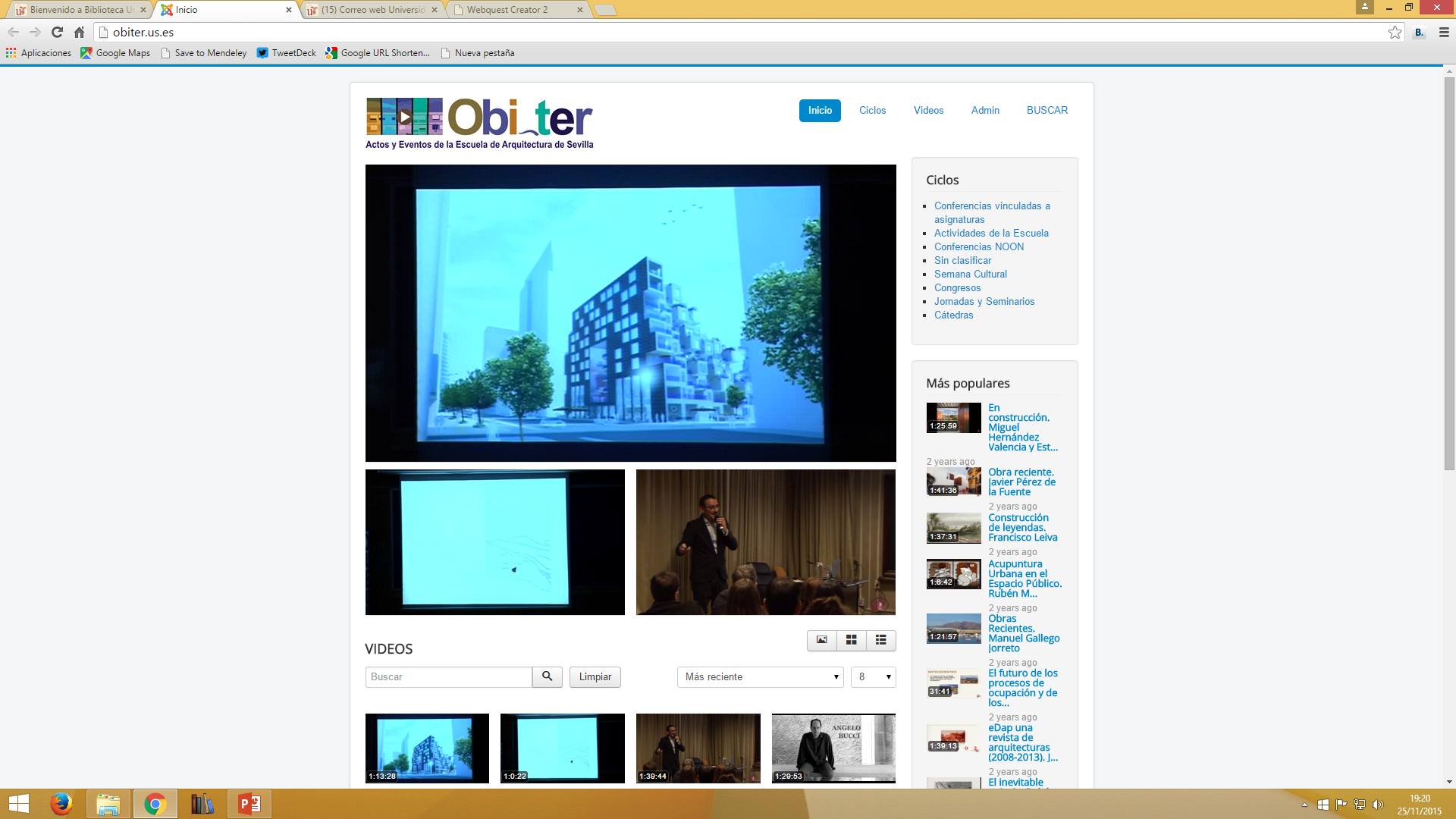 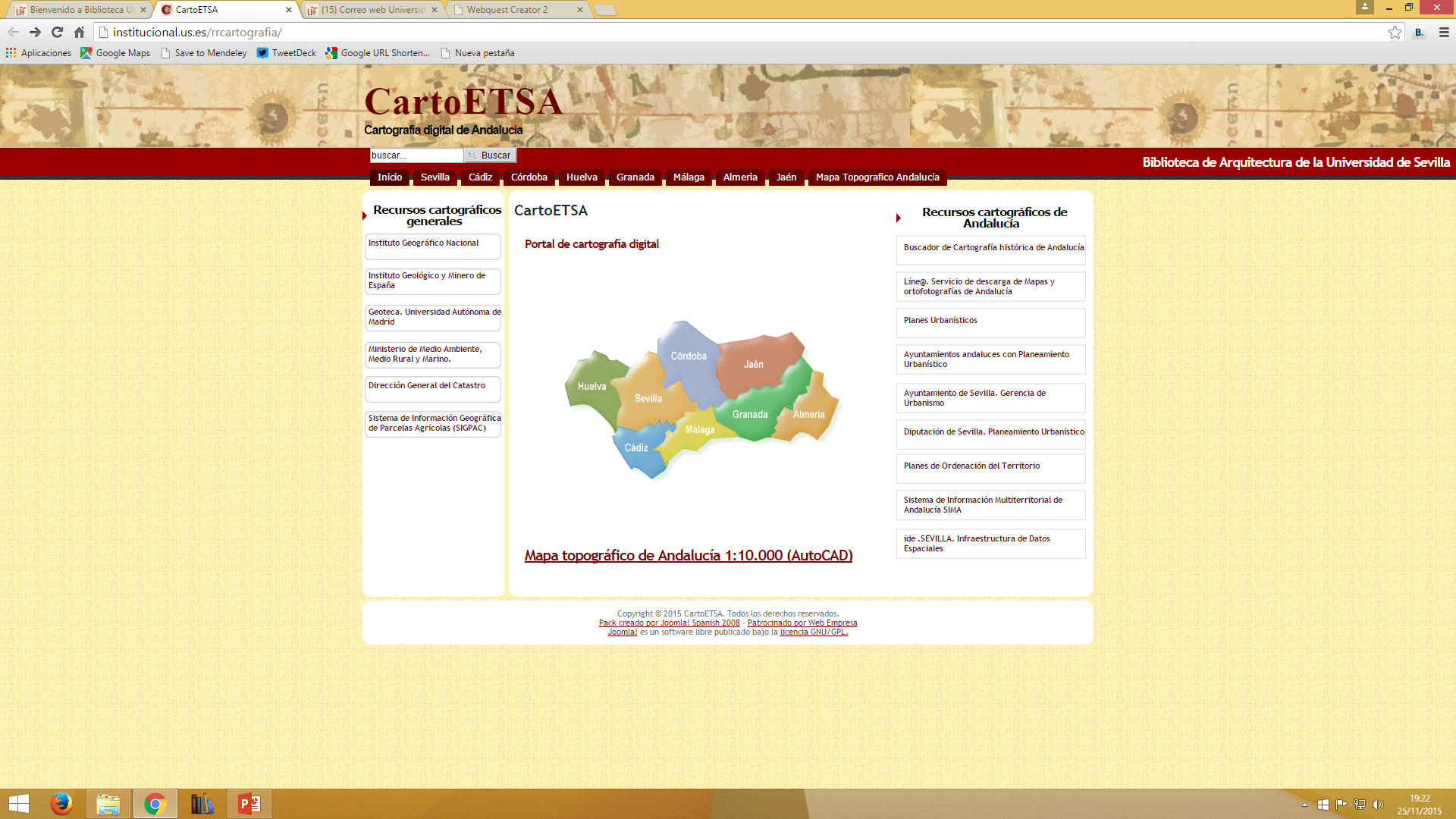 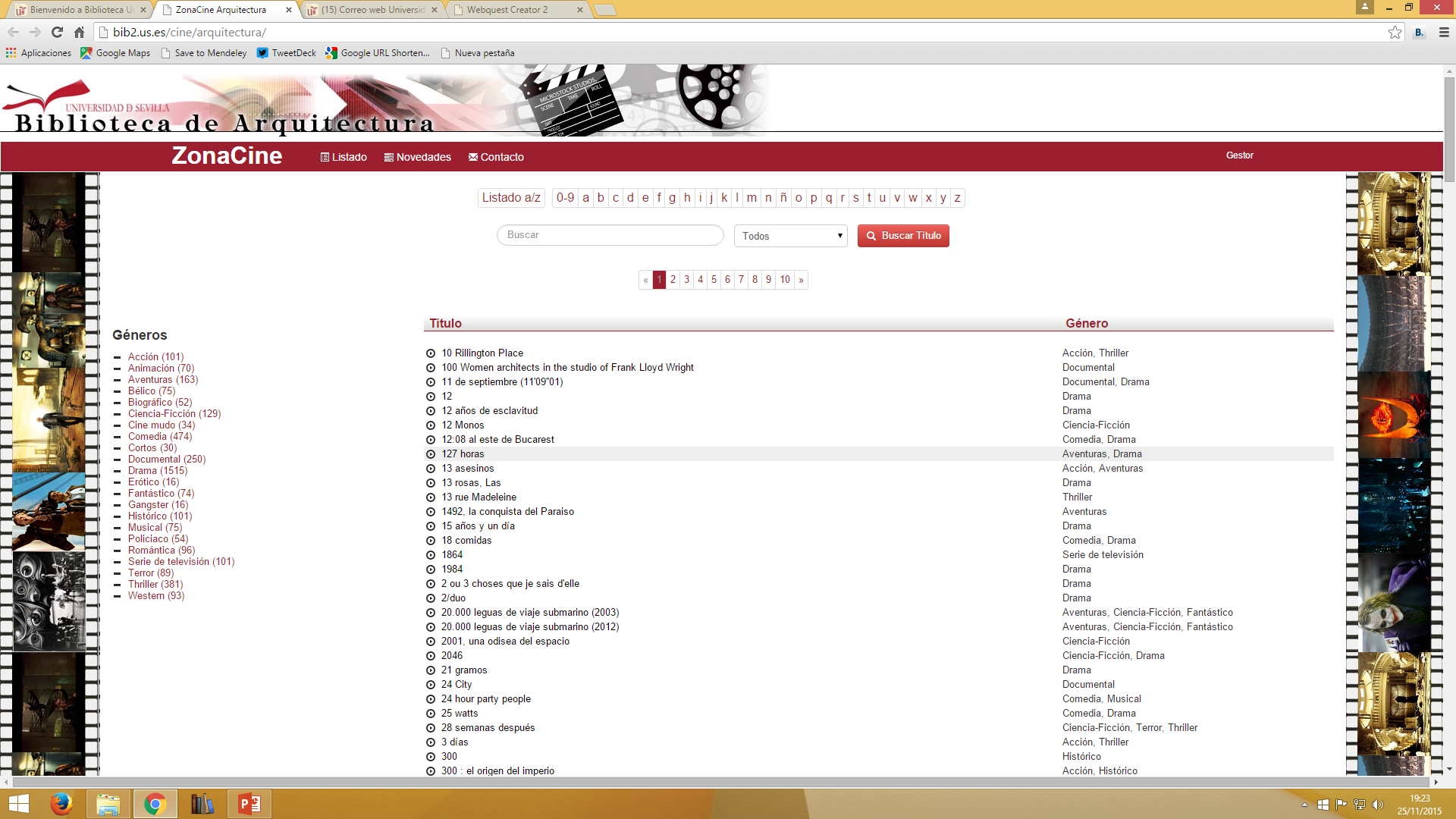 VIII Jornadas de Buenas Prácticas y Gestión del Conocimiento 2015
Biblioteca Universidad de Sevilla
[Speaker Notes: En la biblioteca de Arquitectura tenemos antecedente de difusión de comunicación externa de nuestras colecciones y productos]
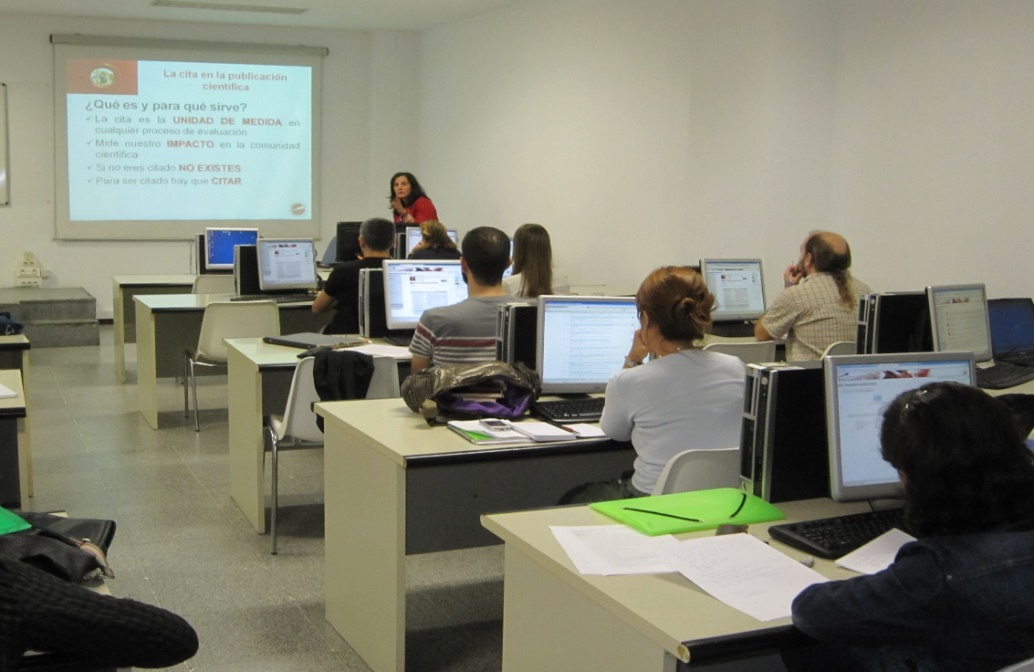 Sin olvidar la herramienta de comunicación mas eficaz… la personal
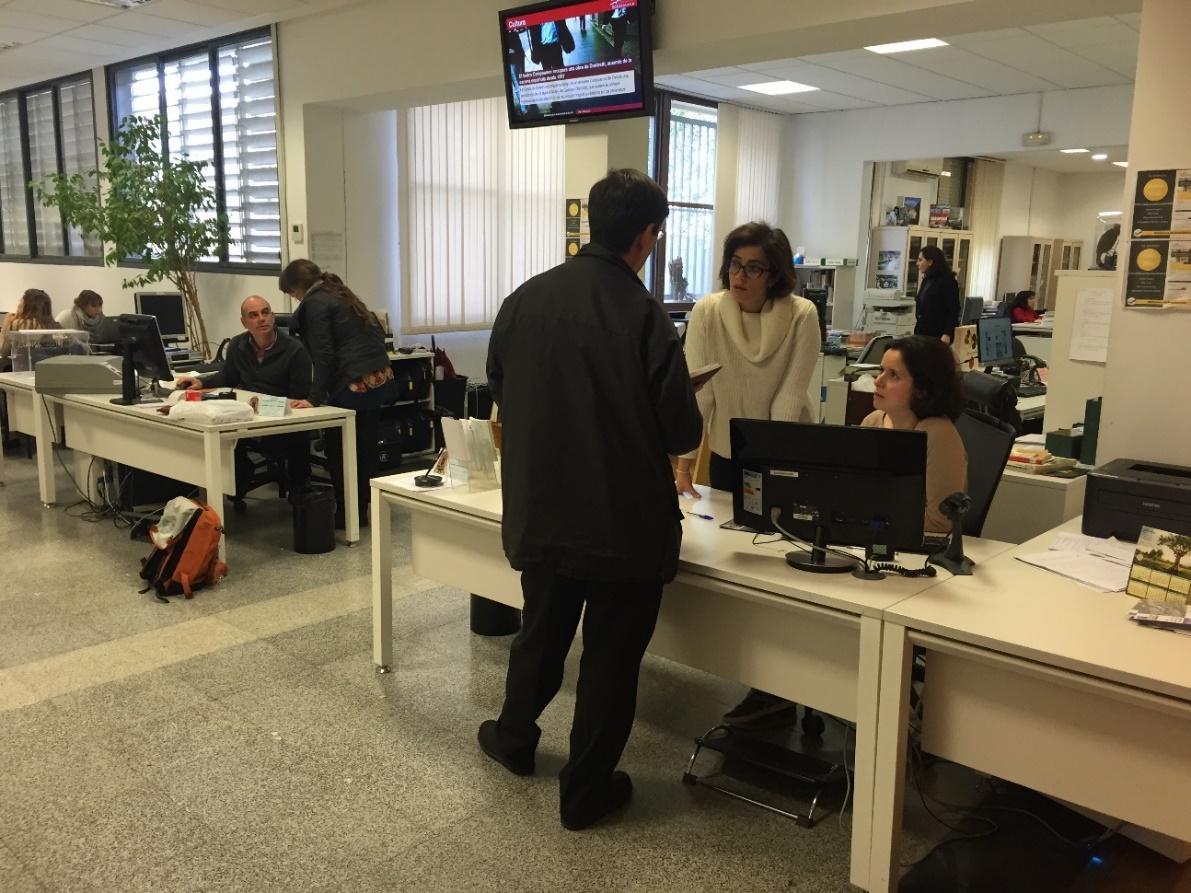 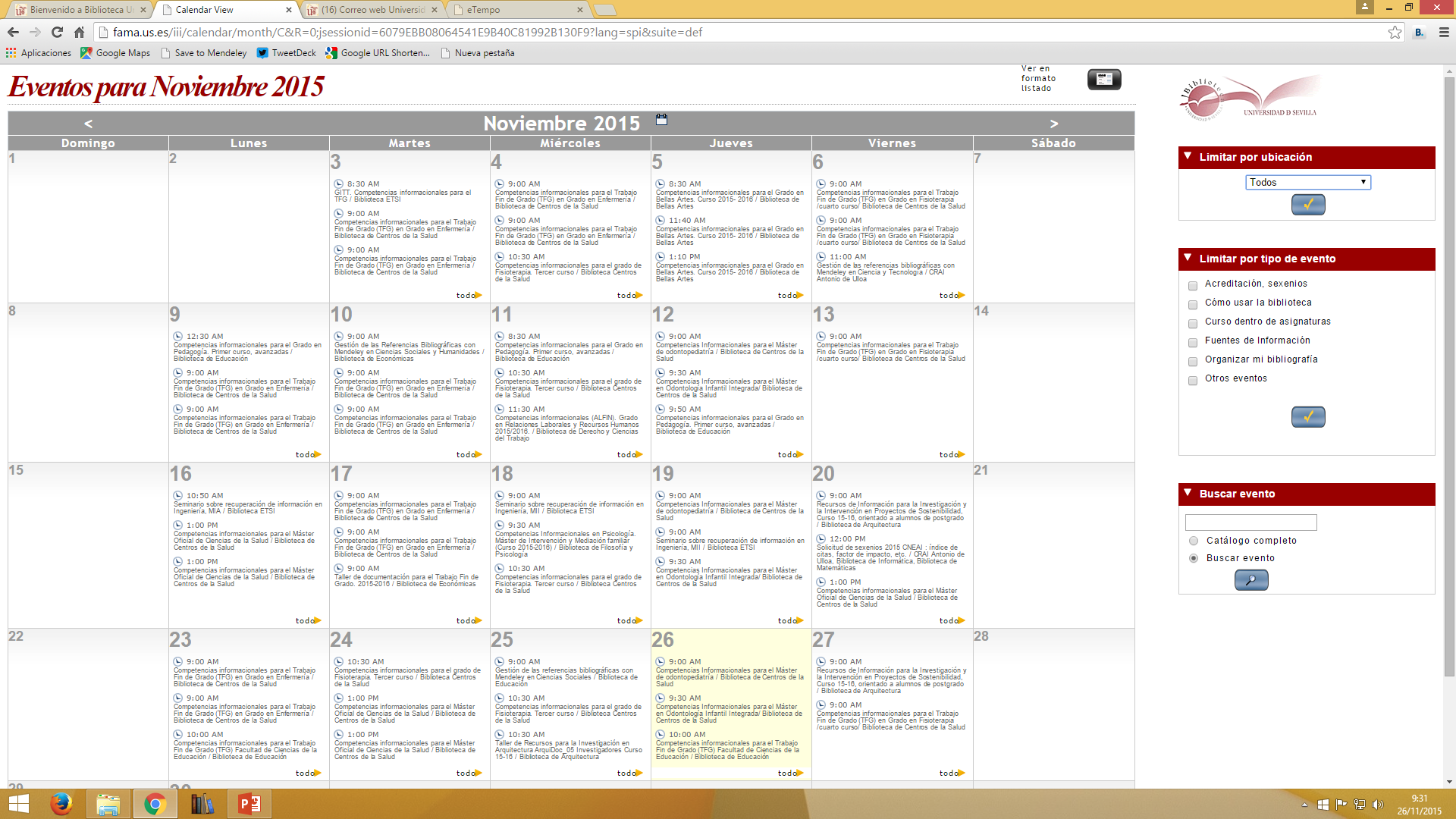 VIII Jornadas de Buenas Prácticas y Gestión del Conocimiento 2015
Biblioteca Universidad de Sevilla
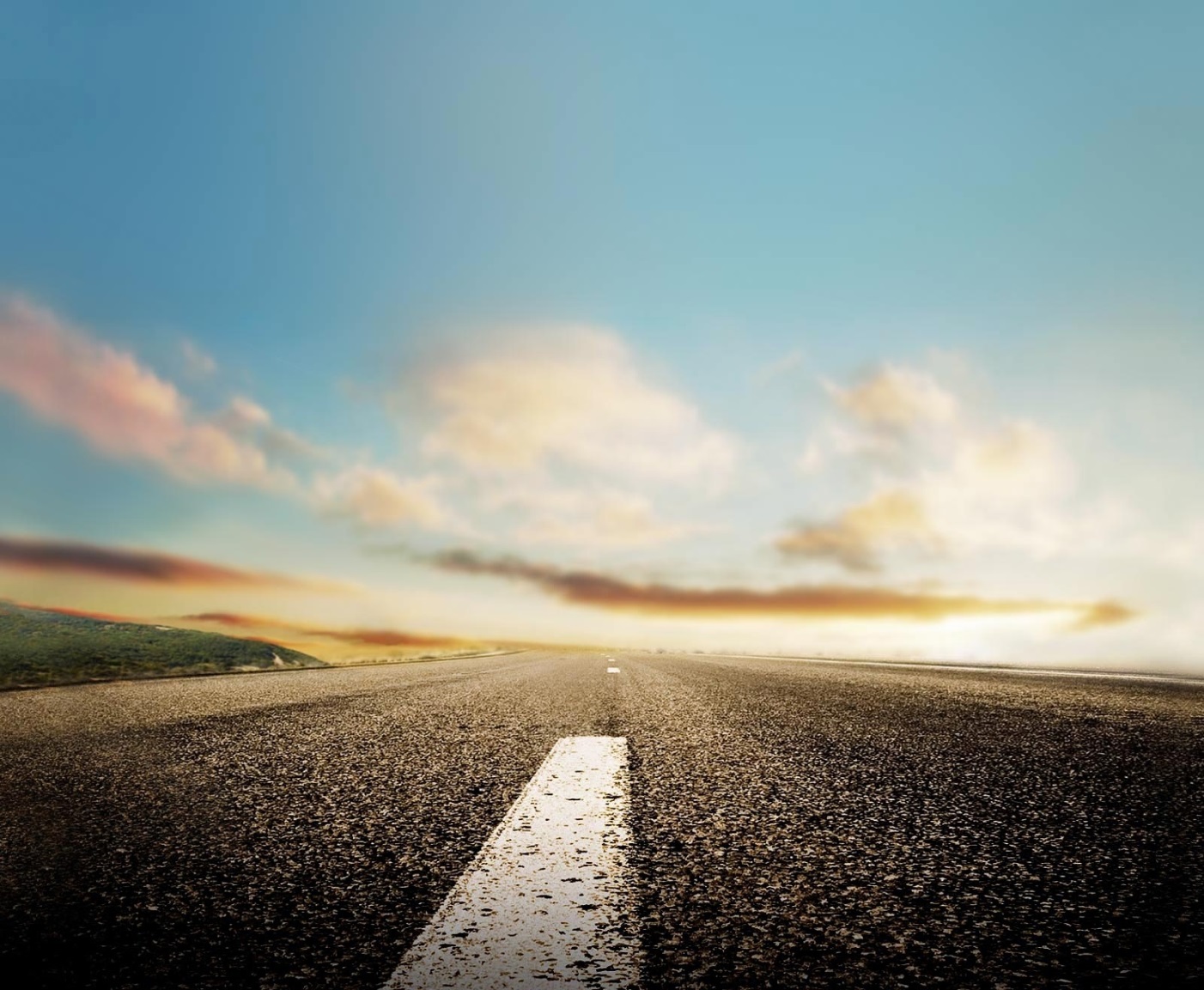 Queríamos avanzar, planificar con más conocimiento de la realidad, identificar las opiniones y necesidades de los usuarios

Reuniones con delegados de curso

Encuesta sobre uso de redes sociales, utilizando sesiones de formación

Objetivo en Docproject, 3.1.01 EARQ Implementar un Plan de difusión de recursos y servicios de la Biblioteca
VIII Jornadas de Buenas Prácticas y Gestión del Conocimiento 2015
Biblioteca Universidad de Sevilla
¿Difusión?, siempre, acciones aisladas o campañas 




¿Marketing?, cuando establecemos objetivos medibles, cuando segmentamos a la comunidad de usuarios…
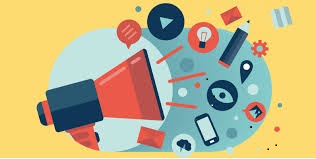 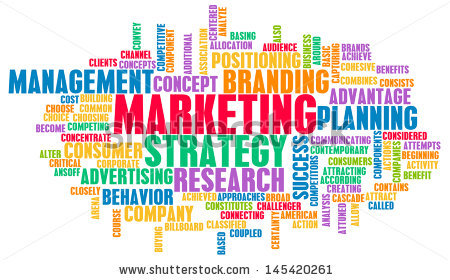 VIII Jornadas de Buenas Prácticas y Gestión del Conocimiento 2015
Biblioteca Universidad de Sevilla
[Speaker Notes: Con estos puntos de partida y tomando como referencia los objetivos estratégicos definidos en el Plan de Comunicación Externa de la BUS empezamos a sistematizar las acciones de difusión. Adaptando las recomendaciones de los expertos (Socialwithit, 2014; González-Fernández-Villavicencio, 2015) al entorno de una biblioteca universitaria definimos la metodología para planificar campañas de difusión y marketing. Los pasos a seguir serían:
 
1. Definir, analizar y segmentar la comunidad de usuarios. 
2. Definir los objetivos que deben ser SMART (Specific, Measurable, Achievable, Realistic, Timely) Específicos, medibles, alcanzables, realistas, oportunos.
3. Seleccionar los canales de comunicación con los usuarios, y establecer una política de uso para las herramientas de la web social.
4. Planificar a lo largo del curso las campañas de comunicación y marketing concretas, estableciendo contenidos, segmento de usuarios, medios utilizados, responsables…
5. Definir en cada caso un sistema de evaluación.]
Pero siempre… Campañas planificadas 
elementos comunes

El origen, de dónde parte la iniciativa…
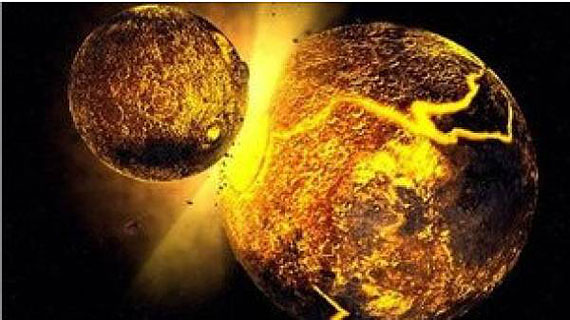 VIII Jornadas de Buenas Prácticas y Gestión del Conocimiento 2015
Biblioteca Universidad de Sevilla
Pero siempre… Campañas planificadas 
elementos comunes
Temporalización

los tiempos vienen marcados por el curso académico, el calendario docente e investigador
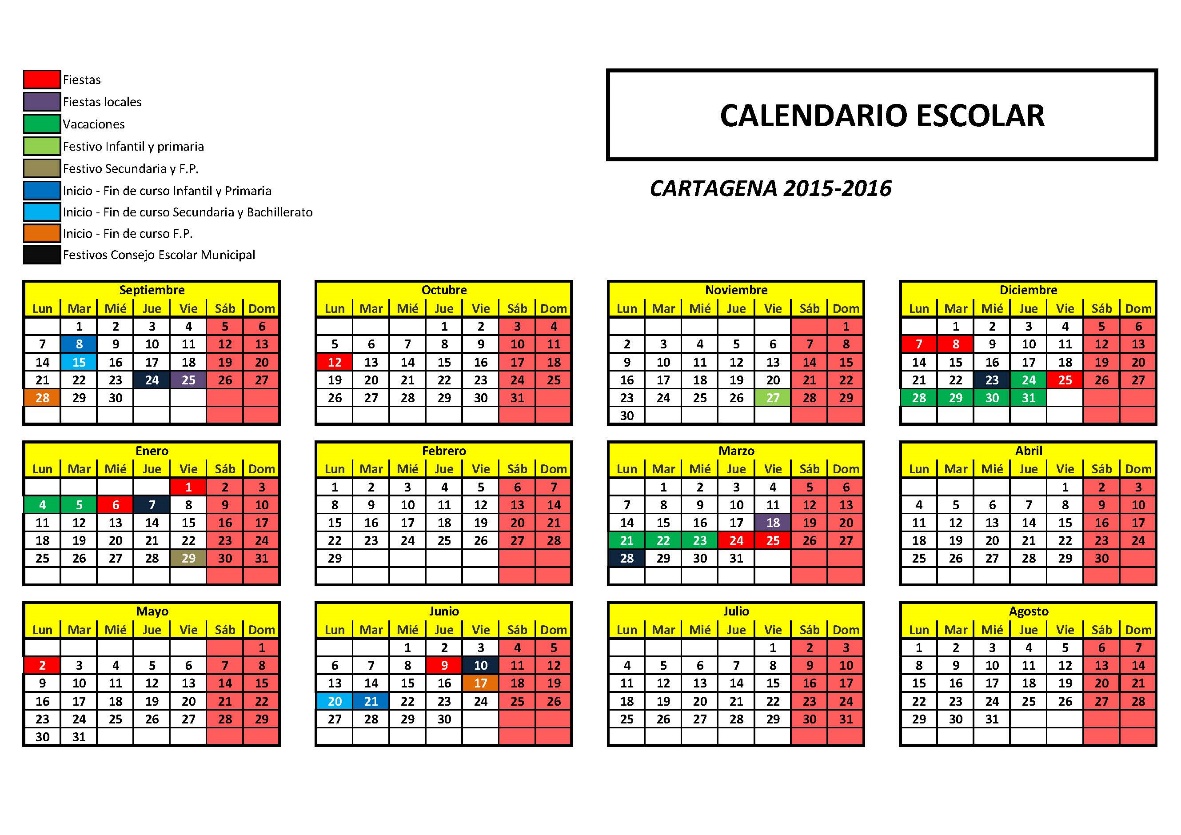 VIII Jornadas de Buenas Prácticas y Gestión del Conocimiento 2015
Biblioteca Universidad de Sevilla
Pero siempre… Campañas planificadas 
elementos comunes


La importancia de los criterios y políticas de uso de los canales de comunicación, sobre todo en las redes sociales
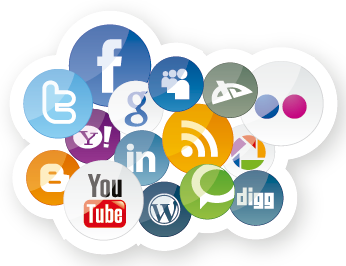 VIII Jornadas de Buenas Prácticas y Gestión del Conocimiento 2015
Biblioteca Universidad de Sevilla
Pero siempre… Campañas planificadas 
herramientas comunes
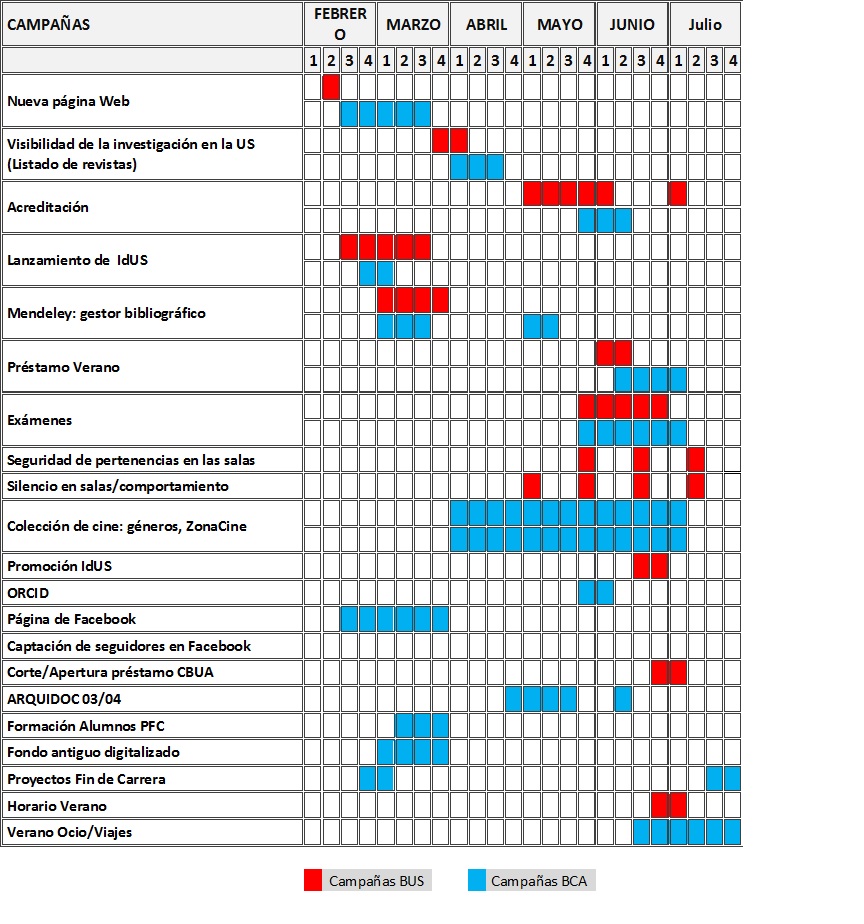 Calendario cuatrimestral
VIII Jornadas de Buenas Prácticas y Gestión del Conocimiento 2015
Biblioteca Universidad de Sevilla
[Speaker Notes: Visualiza las campañas de difusión y marketing de la BUS y la Biblioteca de Arquitectura, imprescindible para planificar]
Pero siempre… Campañas planificadas 
herramientas comunes
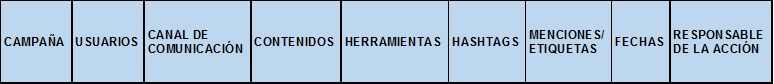 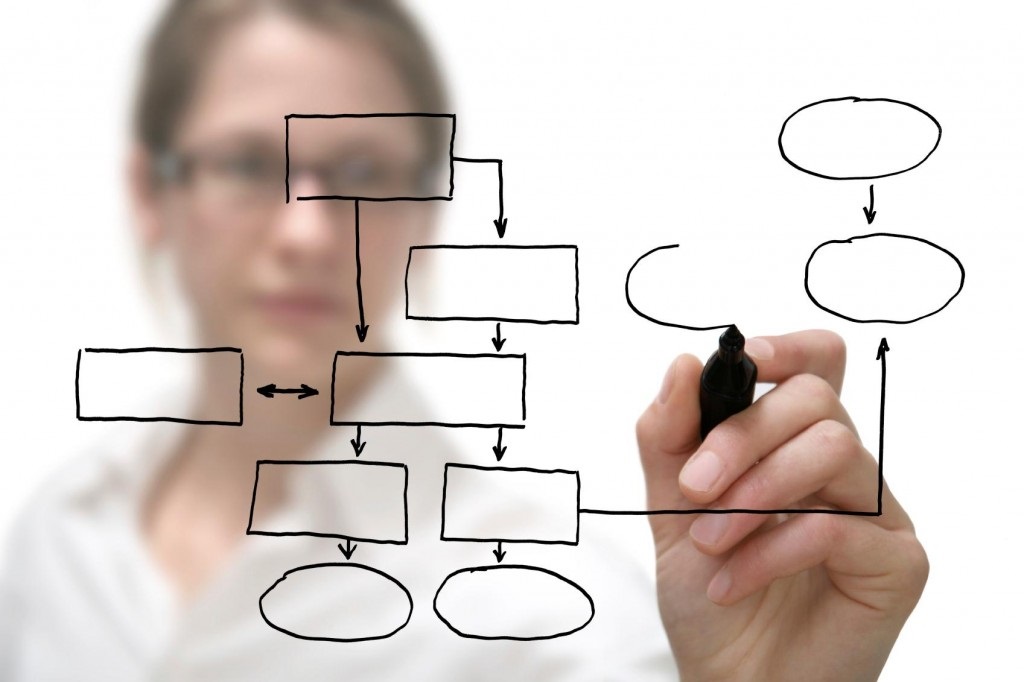 Cronograma
Resume la planificación

Monitoriza el desarrollo de la campaña
VIII Jornadas de Buenas Prácticas y Gestión del Conocimiento 2015
Biblioteca Universidad de Sevilla
Pero siempre… Campañas planificadas 
herramientas comunes
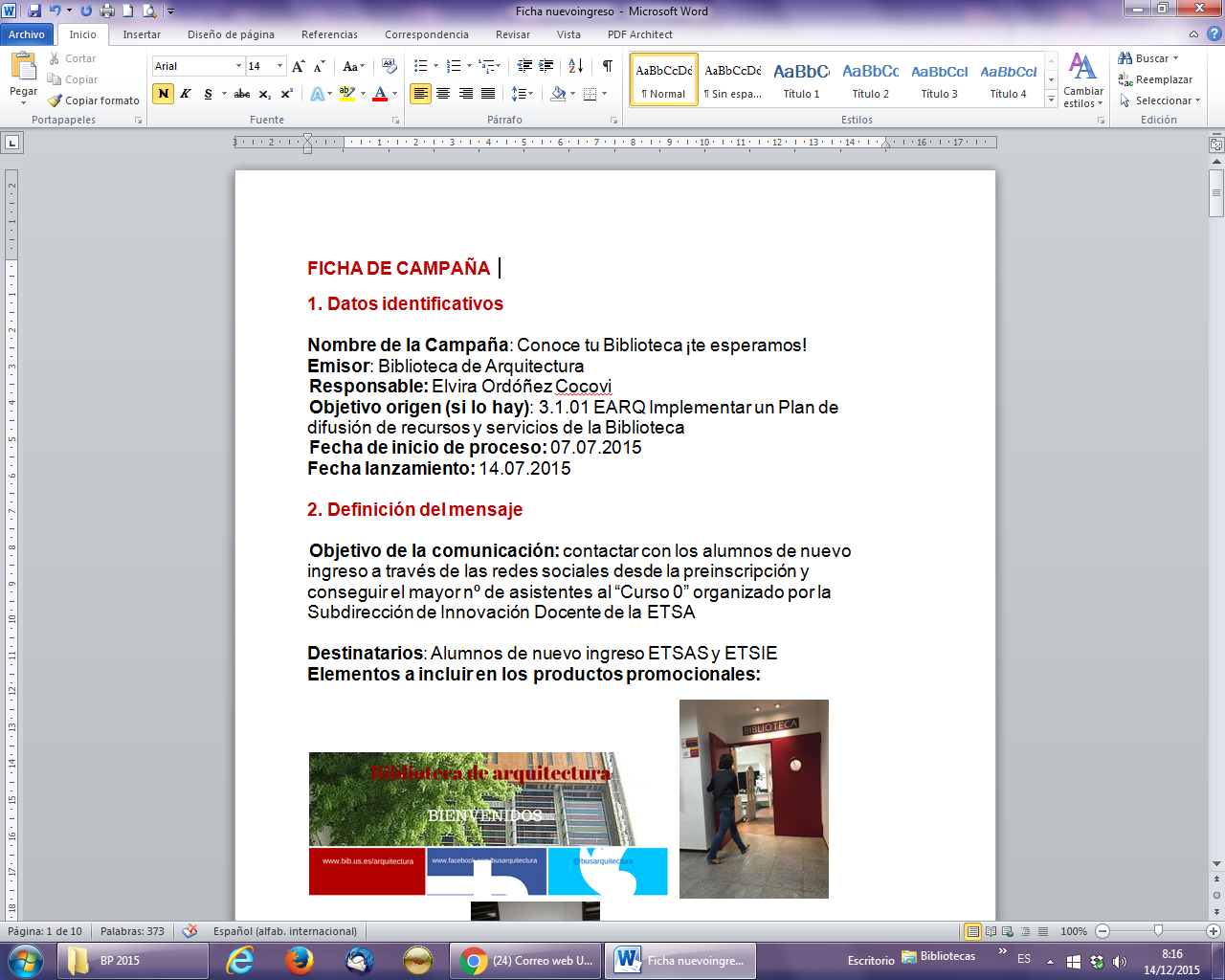 Ficha de campaña

Documento de carácter final que recoge todos los datos de las campañas para su análisis
VIII Jornadas de Buenas Prácticas y Gestión del Conocimiento 2015
Biblioteca Universidad de Sevilla
Difusión

  
  Nueva página Web:

 Campaña general de la BUS

 No ligada a una fecha del calendario académico
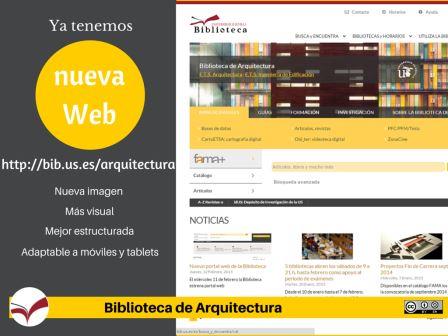 VIII Jornadas de Buenas Prácticas y Gestión del Conocimiento 2015
Biblioteca Universidad de Sevilla
Difusión
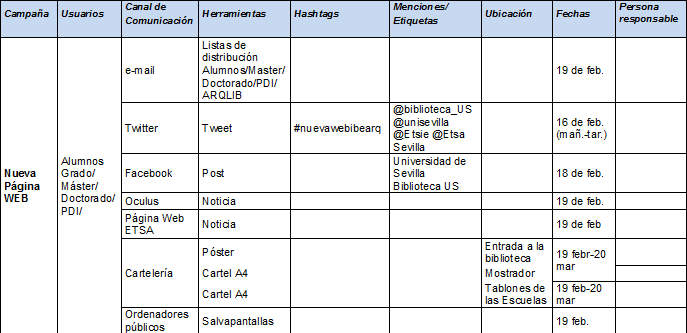 VIII Jornadas de Buenas Prácticas y Gestión del Conocimiento 2015
Biblioteca Universidad de Sevilla
Difusión
PFC/PFG en acceso abierto: 
Campaña propia Arquitectura, ligada al calendario de convocatorias académicas.
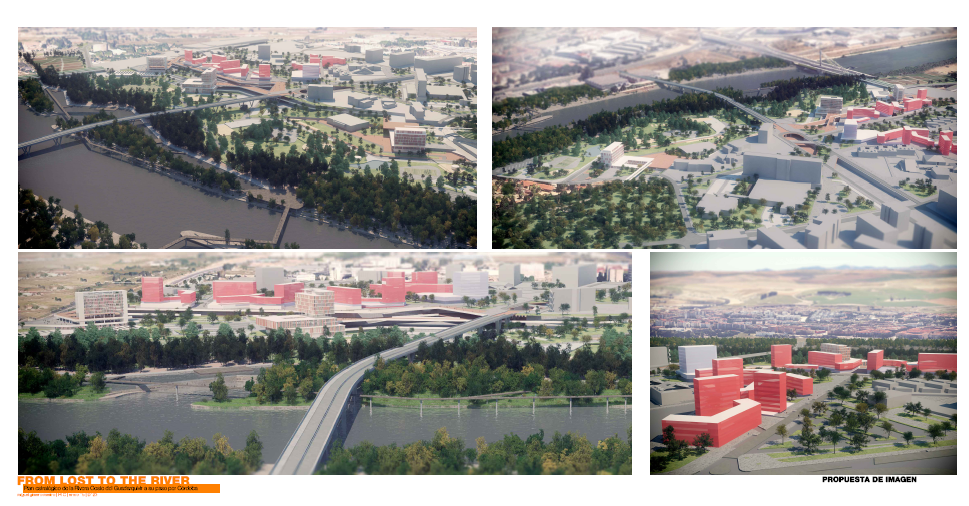 VIII Jornadas de Buenas Prácticas y Gestión del Conocimiento 2015
Biblioteca Universidad de Sevilla
Difusión
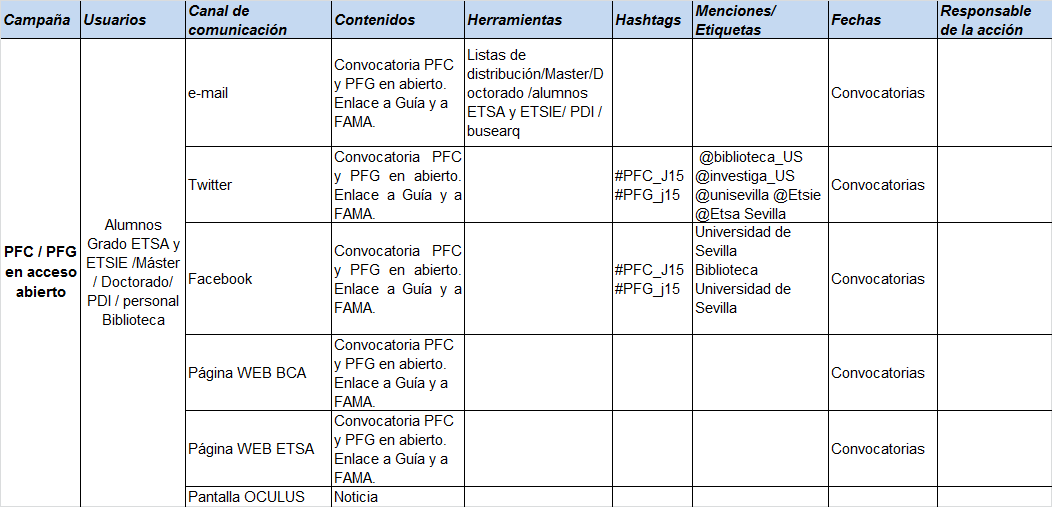 VIII Jornadas de Buenas Prácticas y Gestión del Conocimiento 2015
Biblioteca Universidad de Sevilla
PFC/PFG en acceso abierto, campaña de difusión, no nos planteamos indicadores de resultados, pero…

 Alcance del post de la convocatoria de Septiembre en Facebook
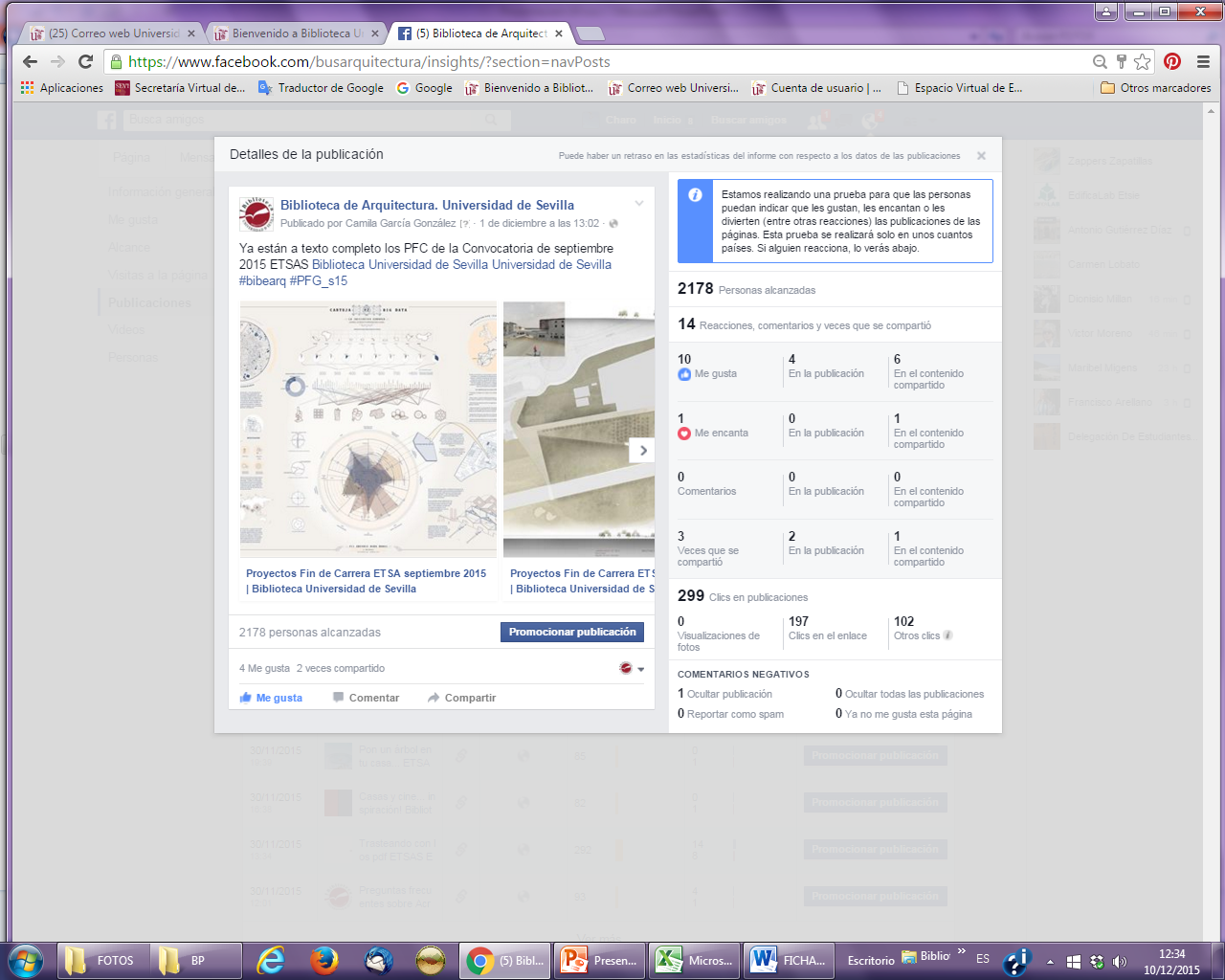 VIII Jornadas de Buenas Prácticas y Gestión del Conocimiento 2015
Biblioteca Universidad de Sevilla
Marketing

Mendeley: nuevo gestor de bibliografía de la BUS
Campaña general de la BUS

Objetivos:
Migración del 100% de las cuentas Refworks a Mendeley

Cubrir el 100% de las plazas ofertadas de formación en el nuevo gestor
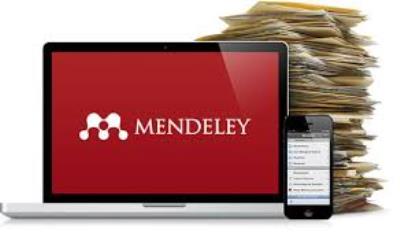 VIII Jornadas de Buenas Prácticas y Gestión del Conocimiento 2015
Biblioteca Universidad de Sevilla
Marketing
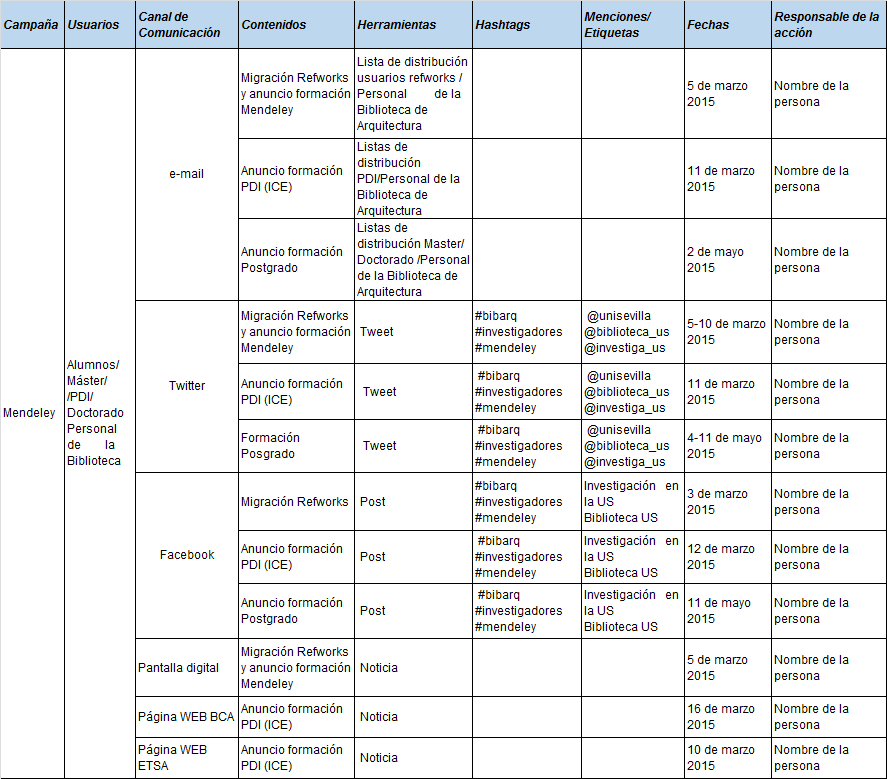 VIII Jornadas de Buenas Prácticas y Gestión del Conocimiento 2015
Biblioteca Universidad de Sevilla
Marketing
Mendeley: nuevo gestor de bibliografía de la BUS
Métricas de los resultados
Migración de cuentas Refworks a Mendeley: no tenemos datos
Asistentes sesiones de formación
VIII Jornadas de Buenas Prácticas y Gestión del Conocimiento 2015
Biblioteca Universidad de Sevilla
Marketing
Conoce tu Biblioteca, te esperamos! : campaña general de la BUS, ligada al calendario académico

Objetivos:
Contactar con los alumnos a través de las redes sociales desde la preinscripción
Conseguir el mayor nº de asistentes al “Curso 0” organizado por la Subdirección de Innovación Docente de la ETSA
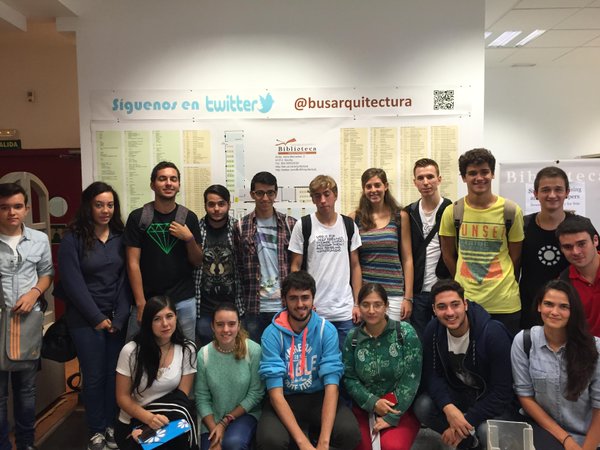 VIII Jornadas de Buenas Prácticas y Gestión del Conocimiento 2015
Biblioteca Universidad de Sevilla
Marketing
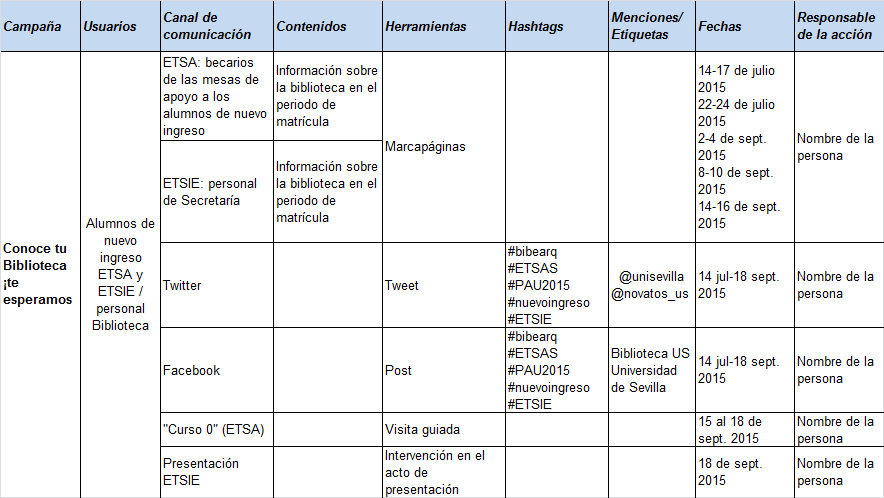 VIII Jornadas de Buenas Prácticas y Gestión del Conocimiento 2015
Biblioteca Universidad de Sevilla
Marketing
Conoce tu Biblioteca, te esperamos! Métricas de los resultados

Interacciones de las publicaciones en redes sociales
Asistentes a “Curso 0”: plazas ofertadas100. Asistentes 105
VIII Jornadas de Buenas Prácticas y Gestión del Conocimiento 2015
Biblioteca Universidad de Sevilla
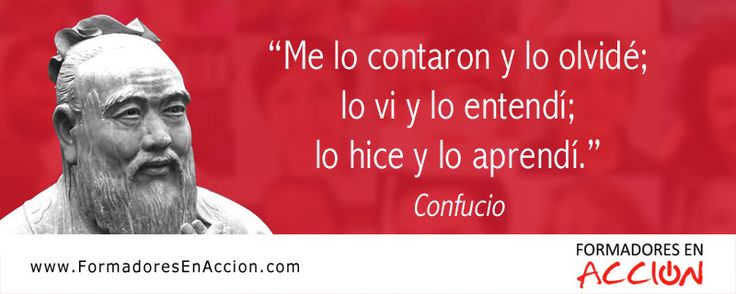 Hemos aprendido algunas cosas
VIII Jornadas de Buenas Prácticas y Gestión del Conocimiento 2015
Biblioteca Universidad de Sevilla
[Speaker Notes: No se trata de seguir una moda y elaborar un plan perfecto de marketing, para olvidarlo cuando aparezca la próxima novedad. Creemos que se trata de adaptarnos a trabajar de otra manera. Más allá de los objetivos estratégicos (no perder usuarios, ganar nuevos, aumentar la visibilidad de la Biblioteca, etc…), es preciso establecer planes y campañas con una metodología clara.]
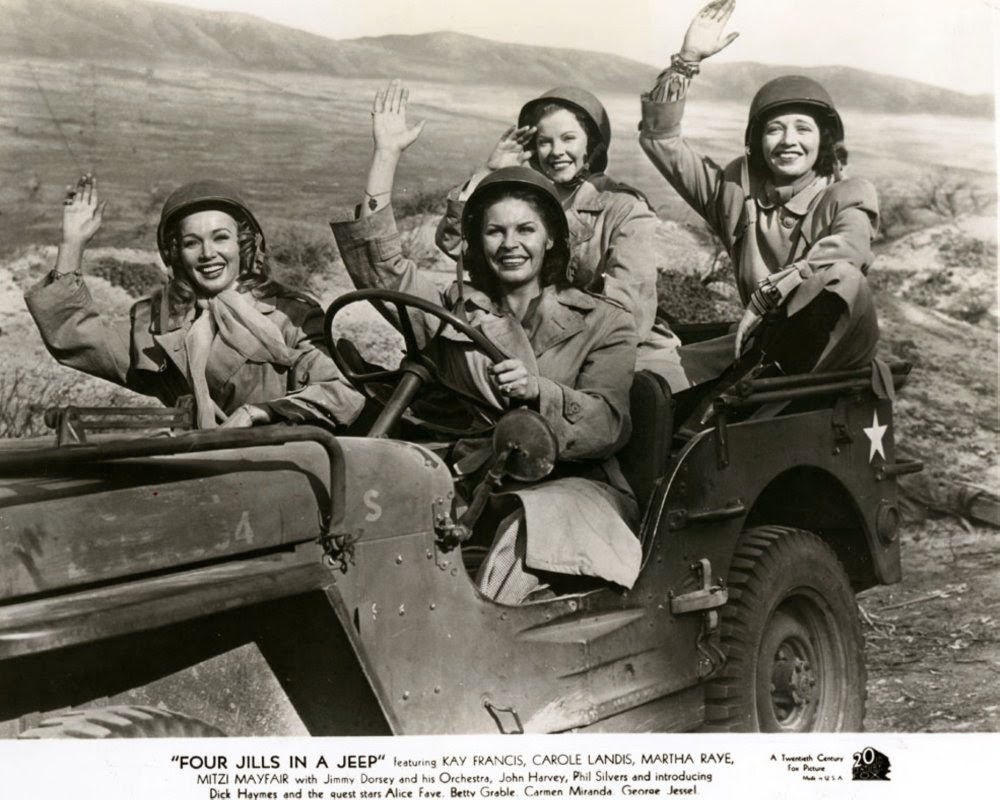 Tenemos que abrir


  paso a


  nuevos roles
VIII Jornadas de Buenas Prácticas y Gestión del Conocimiento 2015
Biblioteca Universidad de Sevilla
[Speaker Notes: Tenemos que abrir paso a nuevos roles, a nuevas áreas de especialización en el trabajo bibliotecario, el punto de vista del marketing debe estar presente en la biblioteca. El objetivo es crear entre todo el personal una nueva cultura de la comunicación, una nueva forma de trabajar. Los bibliotecarios del equipo de comunicación son los reporteros de la Biblioteca que  necesitan conocer bien las actividades del resto de los compañeros. La comunicación y el marketing comienzan con el propio equipo de la biblioteca.]
La importancia de la

planificación


del orden
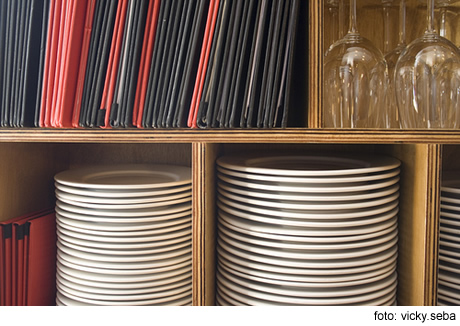 VIII Jornadas de Buenas Prácticas y Gestión del Conocimiento 2015
Biblioteca Universidad de Sevilla
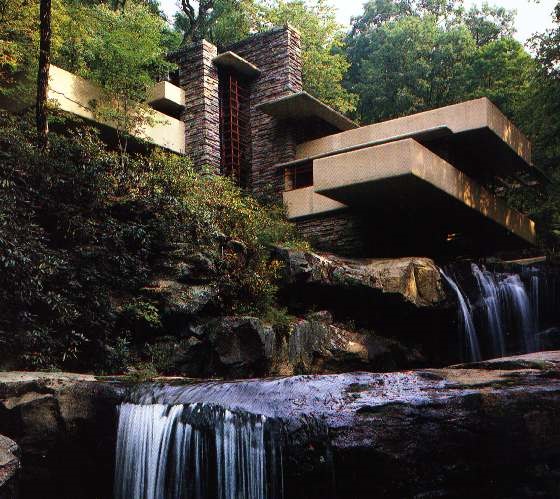 Lo orgánico es la clave

El marketing no es un proceso, ni un recurso, ni un servicio

Es transversal

Es el circuito que relaciona estos tres hechos entre sí y con los usuarios
VIII Jornadas de Buenas Prácticas y Gestión del Conocimiento 2015
Biblioteca Universidad de Sevilla
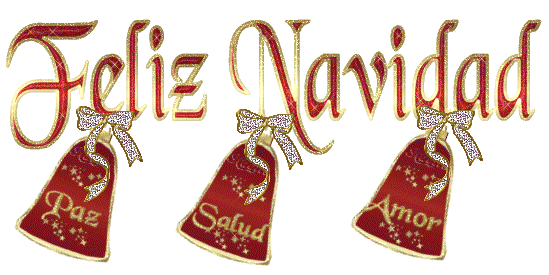